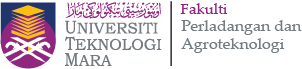 Activity/Programme Title
DATE
VENUE
TIME
NUMBER OF PARTICIPANT 
ORGANIZER
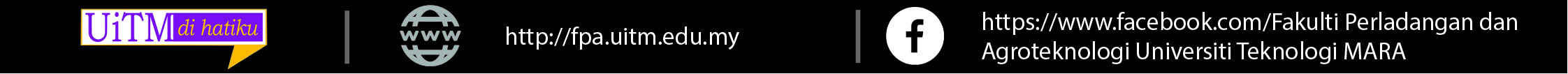 OBJECTIVES (Refer Sustainable Development Goals (SDGs)
EXAMPLE: 
1-NO POVERTY
2-ZERO HUNGER
11- SUSTAINABLE CITIES AND COMMUNITIES
17- PARTNERSHIPS FOR THE GOALS
TARGET GROUPS
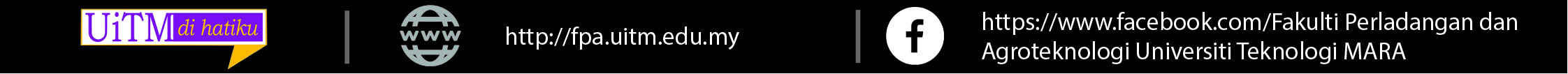 TENTATIVE PROGRAMME
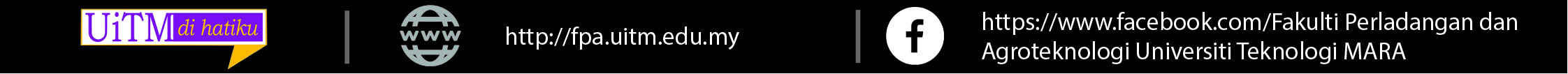 COST IMPLICATION
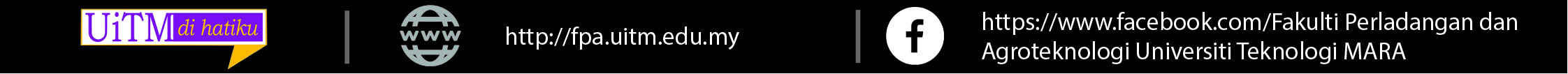 BANNER/ BUNTING/ POSTER
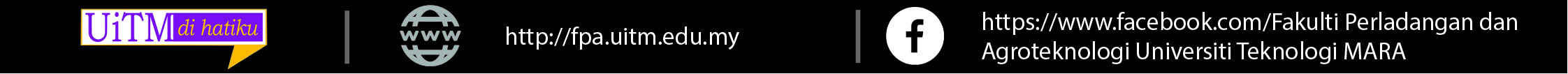 BIBLIOGRAPHY/ EVALUATOR/ FACILITATOR
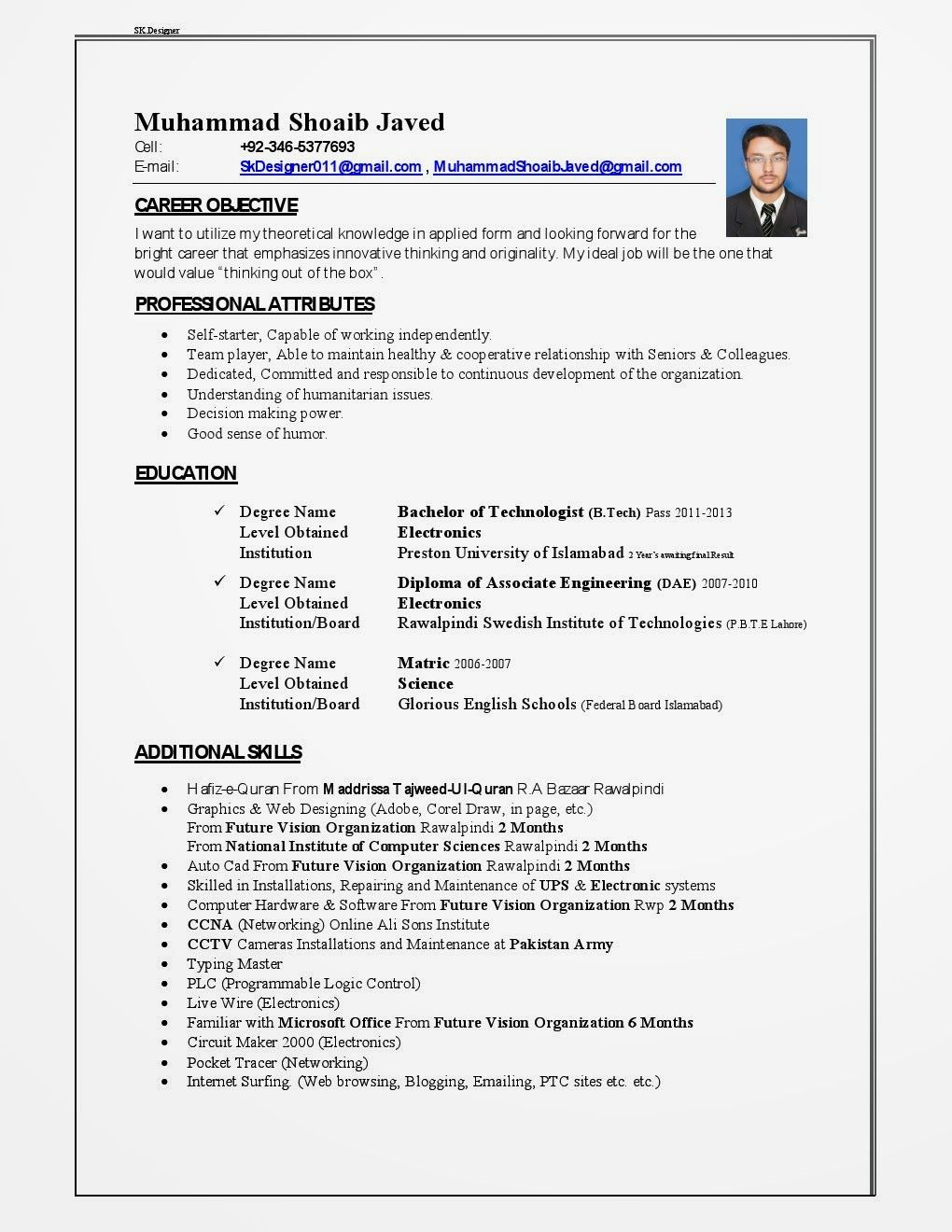 CURRICULUM VITAE (CV)
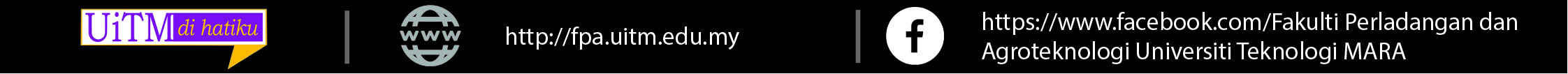